PHY 712 Electrodynamics
10-10:50 AM  MWF  Olin 103

Notes  for Lecture 31:
Radiation by moving charges

Continue reading Chap. 14 – (Sec. 14.1-14.8 in JDJ)
Recap of synchrotron radiation
Some other radiation sources
Compton scattering
04/09/2025
PHY 712  Spring 2025 -- Lecture 31
1
[Speaker Notes: In this lecture, we will continue discussing the material presented in Chap. 14 of Jackson’s textbook on the subject of radiation from moving charged particles.]
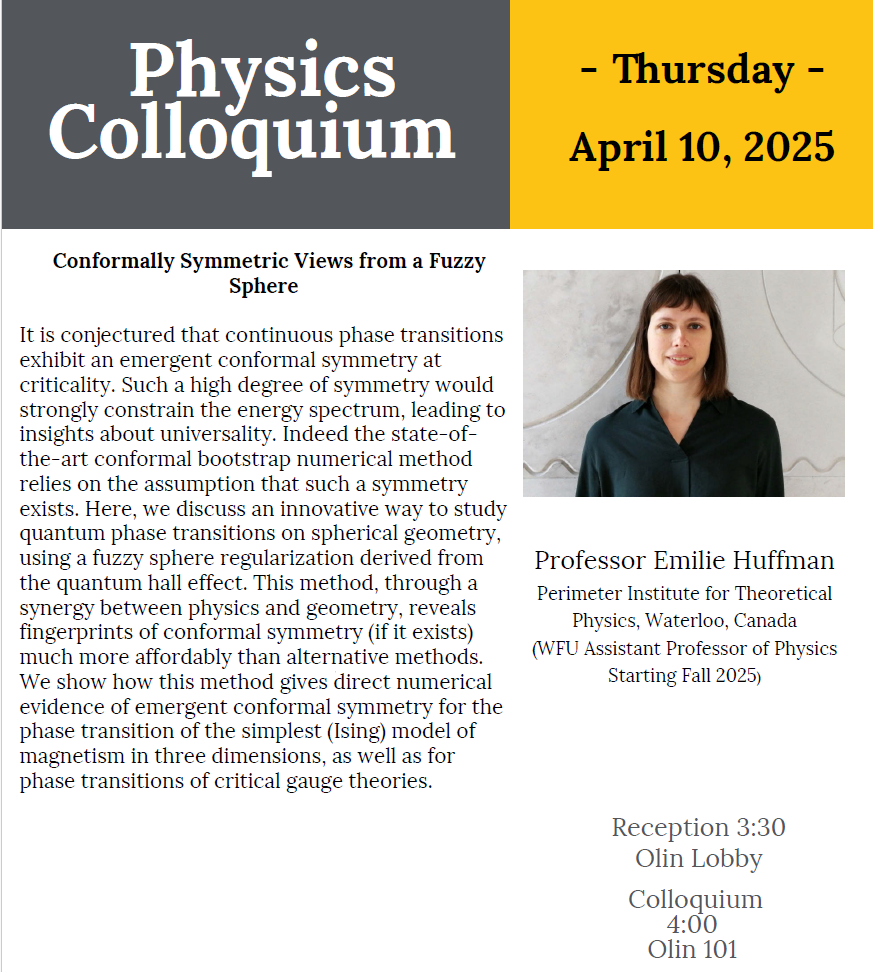 04/09/2025
PHY 712  Spring 2025 -- Lecture 31
2
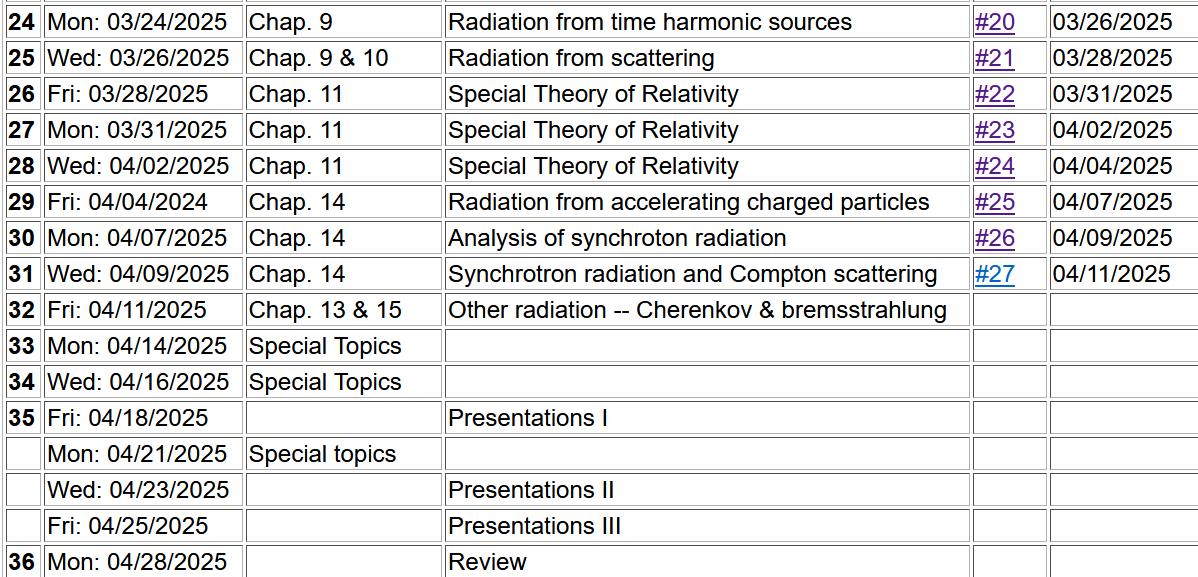 04/09/2025
PHY 712  Spring 2025 -- Lecture 31
3
Signup for 2025 PHY 712 presentations
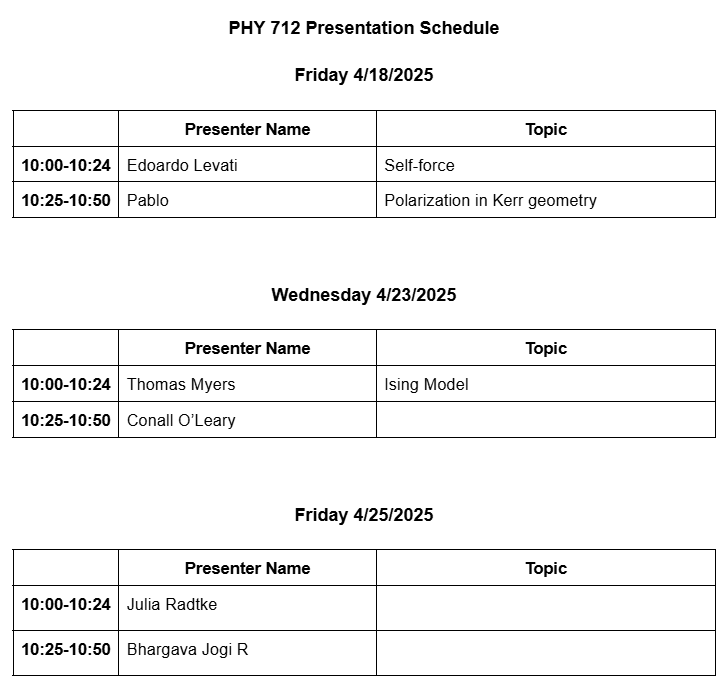 04/09/2025
PHY 712  Spring 2025 -- Lecture 31
4
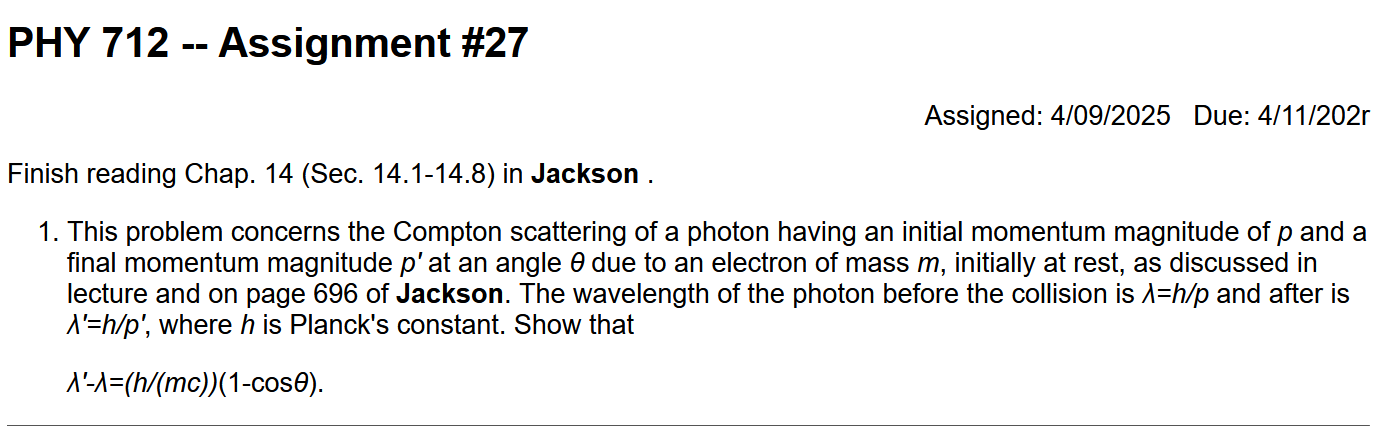 04/09/2025
PHY 712  Spring 2025 -- Lecture 31
5
Comment about units
e measured in Coulombs
Length measured in m
Energy measured in joules (J)
Also note that:
1 J=6.24150907446076 x 1018 eV
e measured in Statcoulombs
Length measured in cm
Energy measured in ergs
Some results concerning synchrotron radiation --
04/09/2025
PHY 712  Spring 2025 -- Lecture 31
6
z
r
.
b
q
Top view:
y
b
x
r
y
x
04/09/2025
PHY 712  Spring 2025 -- Lecture 31
7
[Speaker Notes: Setup of the coordinate system to analyze the particle trajectory.   Here rho denotes the circular radius and v denotes the particle speed (assumed to be constant).]
z
r
.
b
q
y
b
x
04/09/2025
PHY 712  Spring 2025 -- Lecture 31
8
[Speaker Notes: For this analysis we will assume that the radiation is detected in the x-z plane.    The angle theta is defined with respect to the x axis.   Two polarization vectors denoted with epsilonparallel and epsilonperpendicular  (both perpendicular to r) are defined.]
z
r
.
b
q
y
b
x
04/09/2025
PHY 712  Spring 2025 -- Lecture 31
9
[Speaker Notes: Here the two amplitudes C for parallel and perpendicular polarizations are defined in terms of the trajectory parameters.]
Solution appropriate for man-made synchrotron facilities
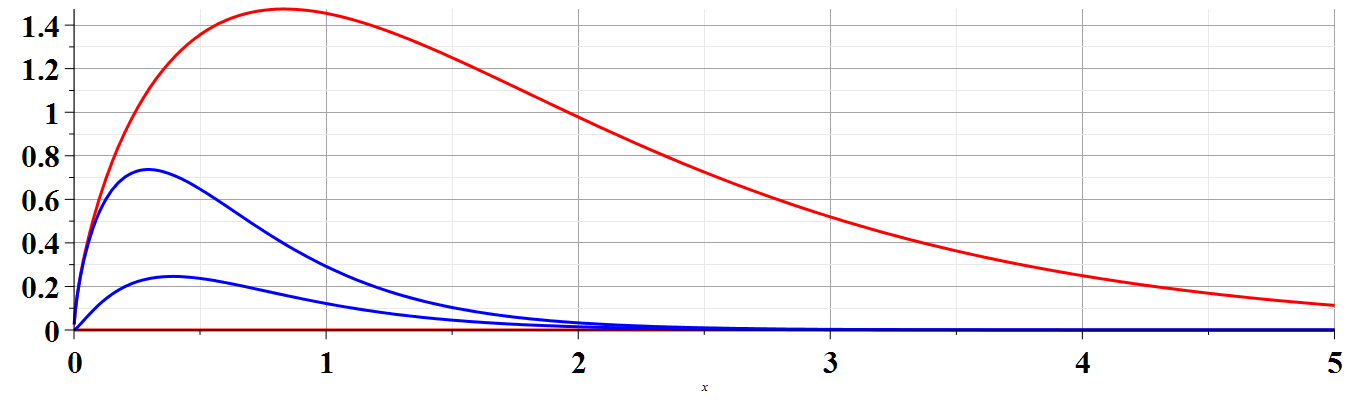 04/09/2025
PHY 712  Spring 2025 -- Lecture 31
10
[Speaker Notes: More plots.   The fact that the frequency scales with the critical frequency means that by designing facilities with different radii and gamma factors, the spectral range can be controlled.]
https://lightsources.org/lightsources-of-the-world/
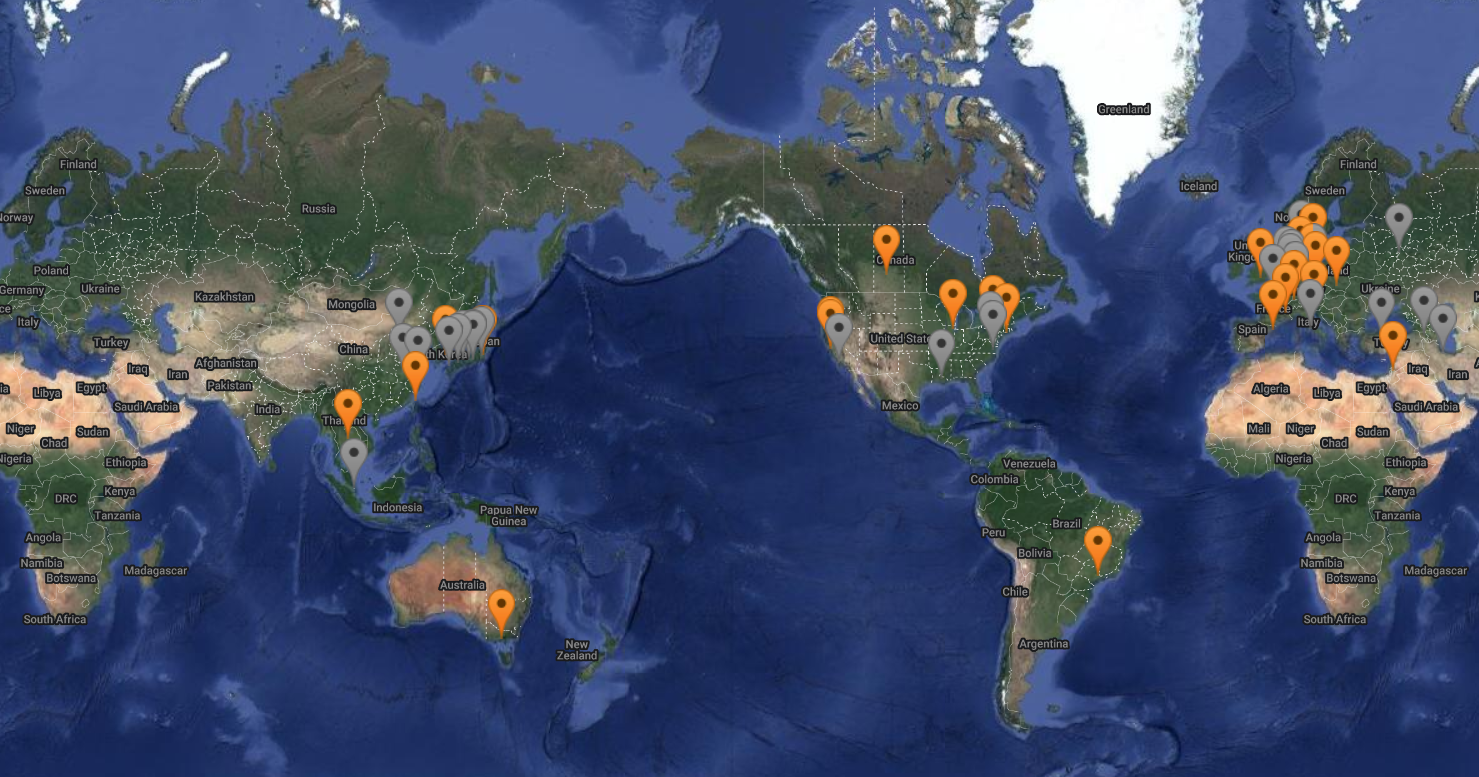 04/09/2025
PHY 712  Spring 2025 -- Lecture 31
11
Synchrotron radiation is also produced by astronomical sources as analyzed by Julian Schwinger –
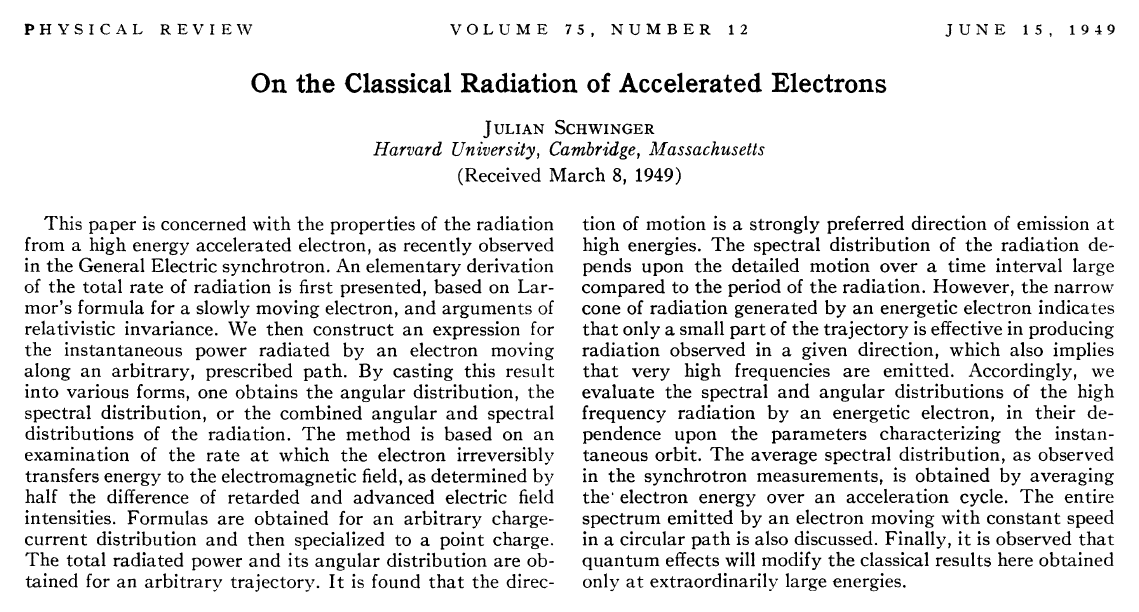 DOI:https://doi.org/10.1103/PhysRev.75.1912
04/09/2025
PHY 712  Spring 2025 -- Lecture 31
12
Recalling general results of analysis --
z
r
.
b
q
y
b
x
It is possible to perform the full time integral analytically.
04/09/2025
PHY 712  Spring 2025 -- Lecture 31
13
[Speaker Notes: Here the two amplitudes C for parallel and perpendicular polarizations are defined in terms of the trajectory parameters.]
Useful identity  involving Bessel functions
04/09/2025
PHY 712  Spring 2025 -- Lecture 31
14
[Speaker Notes: Some of the identities repeated from last time.]
Some details for last step --
04/09/2025
PHY 712  Spring 2025 -- Lecture 31
15
[Speaker Notes: Some of the identities repeated from last time.]
Astronomical synchrotron radiation -- continued:
04/09/2025
PHY 712  Spring 2025 -- Lecture 31
16
[Speaker Notes: More details.]
04/09/2025
PHY 712  Spring 2025 -- Lecture 31
17
Astronomical synchrotron radiation -- continued:
In both of the expressions, the sum over m includes both negative and positive values. However, only the positive values of w and therefore positive values of m are of interest. Using the identity:                                      the
result becomes:
These results were derived by Julian Schwinger (Phys. Rev. 75, 1912-1925 (1949)). The discrete case is similar to the result quoted in Problem 14.15 in Jackson's text (with qq+p/2).
04/09/2025
PHY 712  Spring 2025 -- Lecture 31
18
[Speaker Notes: Comment  on the relevance of the results.]
Comment on light source facilities  and the newer free electron laser technology
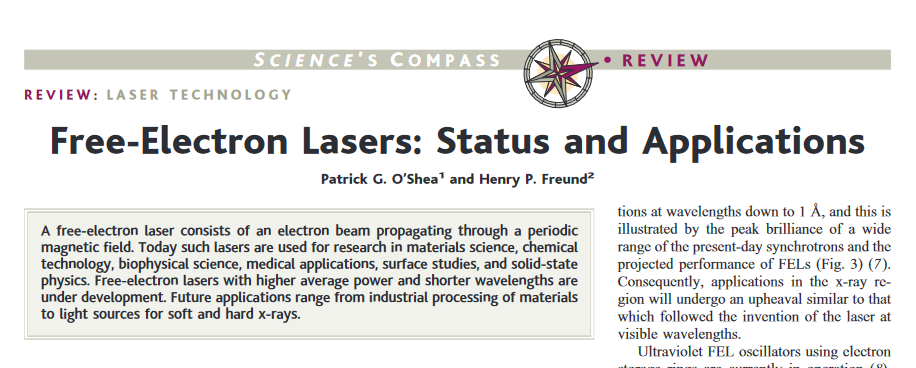 DOI: 10.1126/science.1055718
04/09/2025
PHY 712  Spring 2025 -- Lecture 31
19
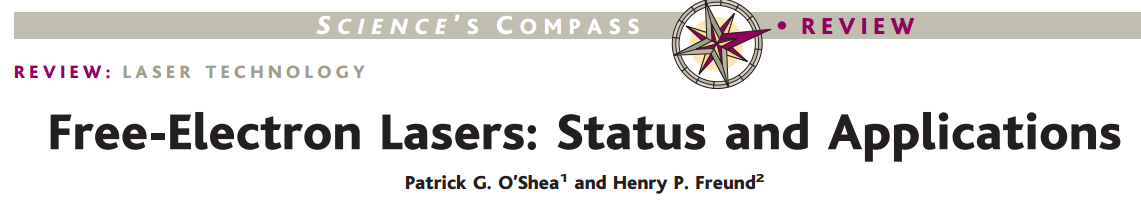 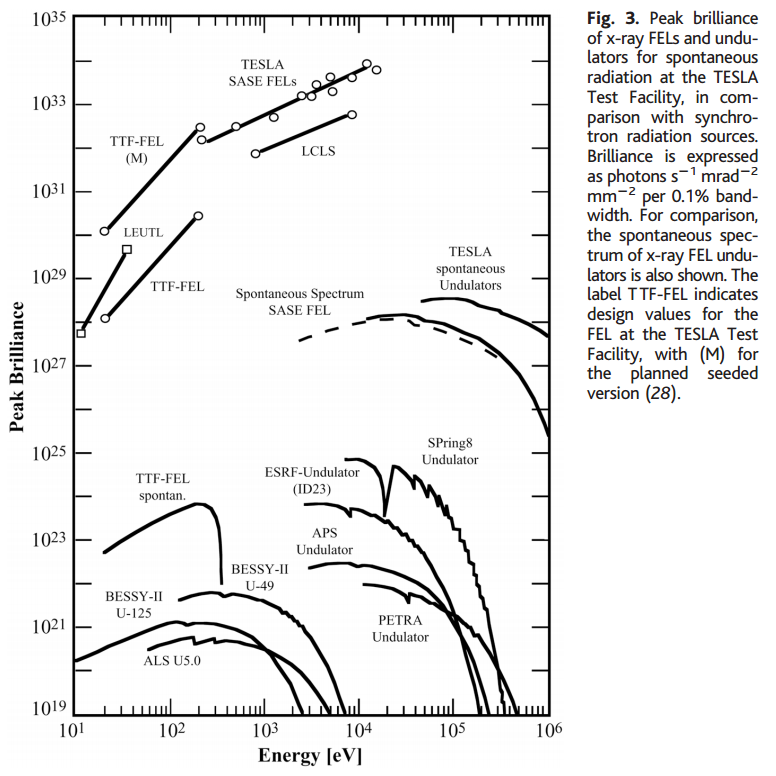 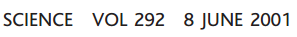 04/09/2025
PHY 712  Spring 2025 -- Lecture 31
20
[Speaker Notes: Data from a review article on Free Electron Lasers]
Additional references on Free Electron Lasers

https://doi.org/10.1016/j.xinn.2021.100097
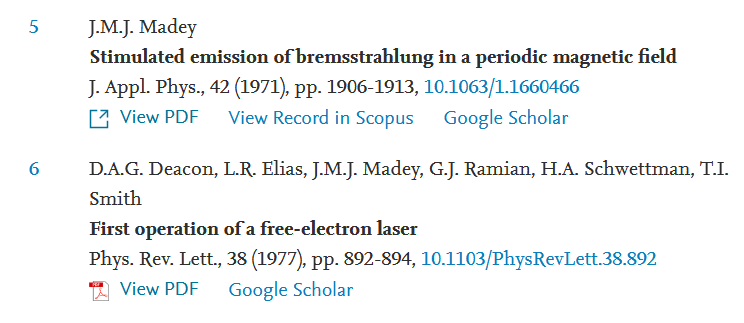 04/09/2025
PHY 712  Spring 2025 -- Lecture 31
21
Components of the FEL
Electrons moving in circular path segments
Self-amplified spontaneous emission (SASE)

Often designed for the X-ray range

Jefferson Free Electron Laser Lab in VA is designed in the microwaveinfrared range
https://www.jlab.org/FEL/felspecs.html
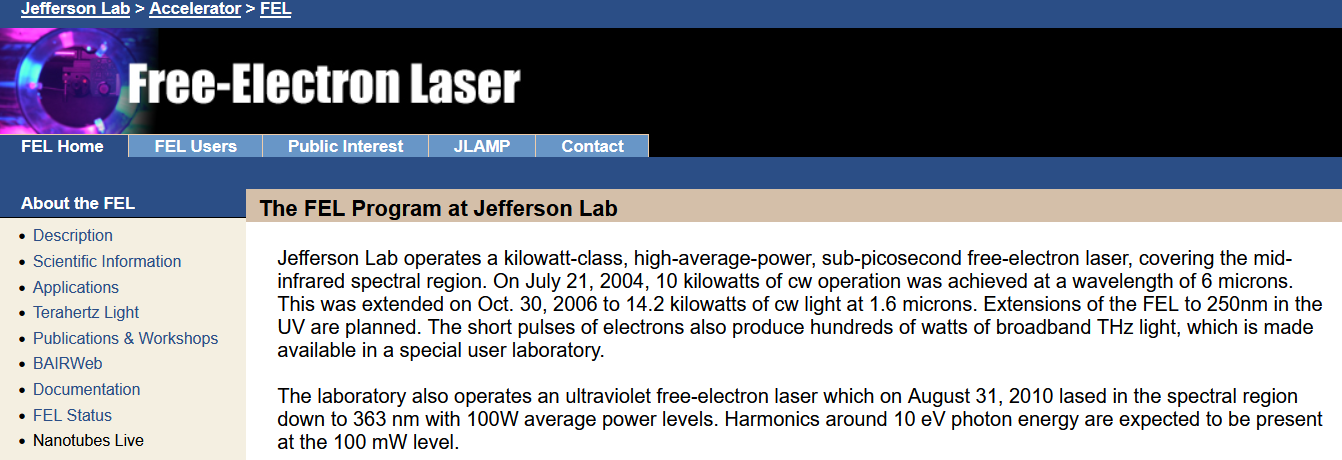 04/09/2025
PHY 712  Spring 2025 -- Lecture 31
22
Back to fundamental processes – Thompson and Compton scattering (see section 14.8 in Jackson)
Some details of  scattering of electromagnetic waves incident on a particle of charge q and mass mq
r
k0
q
e2
e0
f
e1
04/09/2025
PHY 712  Spring 2025 -- Lecture 31
23
[Speaker Notes: For next time.]
Thompson scattering --  classical picture
Some details of  scattering of electromagnetic waves incident on a particle of charge q and mass mq
r
k0
q
e2
e0
f
e1
04/09/2025
PHY 712  Spring 2025 -- Lecture 31
24
[Speaker Notes: Consider the effects of a charged particle encountering an electromagnetic wave.]
Thompson scattering – non relativistic approximation
04/09/2025
PHY 712  Spring 2025 -- Lecture 31
25
[Speaker Notes: The power generated in the far field approximated by the non-relativistic limit, is given here.    Now we consider that the particle acceleration is due to the oscillating electric field.    The power of the radiation of the particle is then given here.]
What assumptions are made to conclude that





	Is it always true?
04/09/2025
PHY 712  Spring 2025 -- Lecture 31
26
Comment on acceleration

Lorentz force:
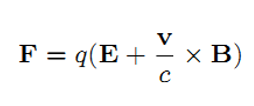 04/09/2025
PHY 712  Spring 2025 -- Lecture 31
27
Thompson scattering – non relativistic approximation -- continued
z
r
k0
q
e2
y
e0
f
e1
x
Are these polarizations unique?
04/09/2025
PHY 712  Spring 2025 -- Lecture 31
28
[Speaker Notes: By evaluating the radiation geometry, we can determine the power distribution.]
Note that we are associating the vector 
with the polarization of the light.   Why?
Liénard-Wiechert fields (cgs Gaussian units):
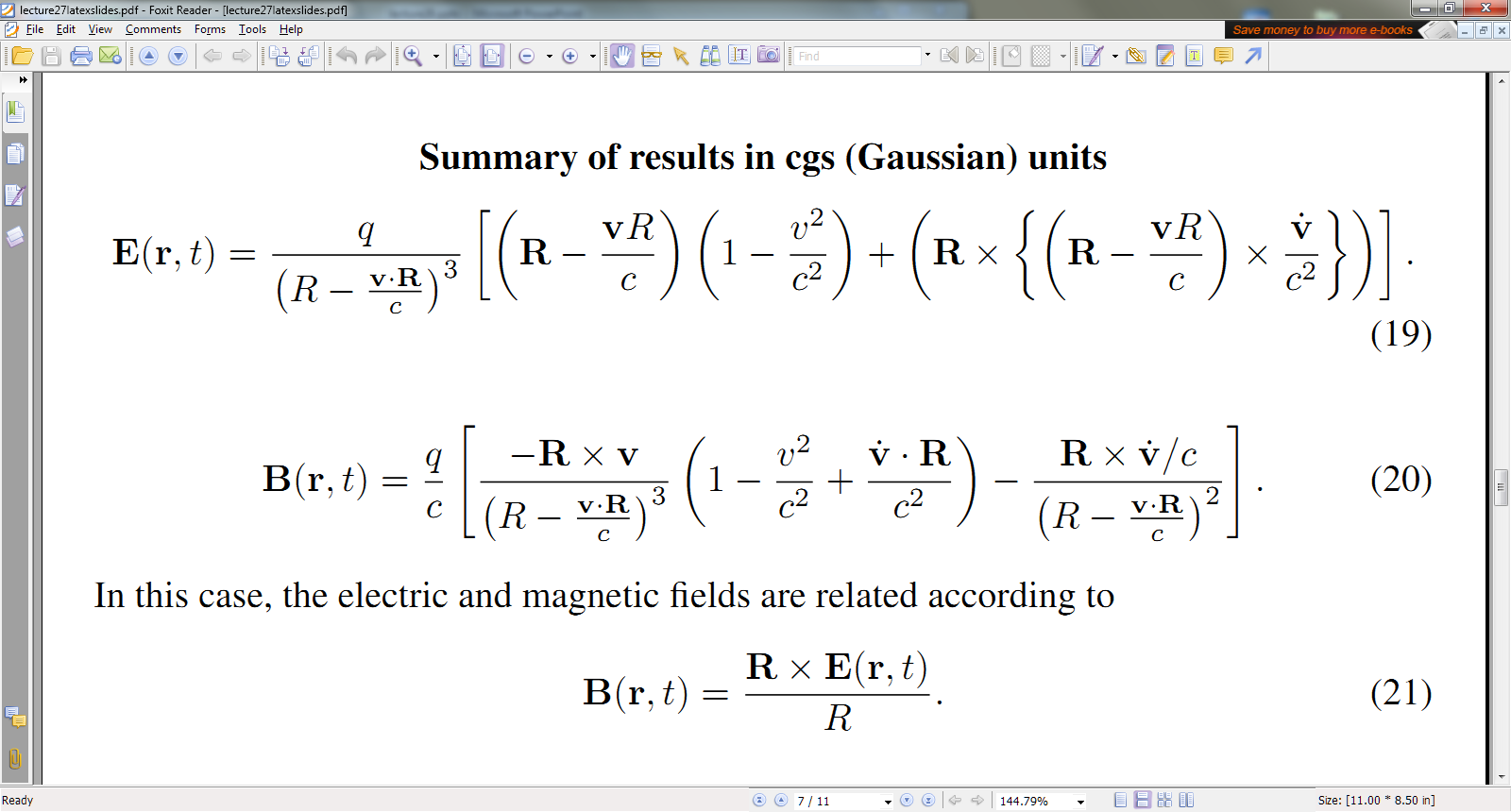 04/09/2025
PHY 712  Spring 2025 -- Lecture 31
29
Thompson scattering – non relativistic approximation -- continued
z
r
k0
q
e2
y
e0
f
e1
x
04/09/2025
PHY 712  Spring 2025 -- Lecture 31
30
[Speaker Notes: The radiated field is polarized perpendicularly to the propagation direction so that the power depends on the dot product of radiation polarization and the incident polarization.]
Thompson scattering – non relativistic approximation -- continued
z
r
k0
q
e2
y
e0
f
e1
x
04/09/2025
PHY 712  Spring 2025 -- Lecture 31
31
[Speaker Notes: Evaluating the dot products for this geometry.]
Thompson scattering – non relativistic approximation -- continued
Scattered light may be polarized parallel to incident field or polarized with an angle q so that the time and polarization averaged cross section is given by:
This formula is appropriate in the X-ray scattering of electrons or soft g-ray scattering of protons
04/09/2025
PHY 712  Spring 2025 -- Lecture 31
32
[Speaker Notes: Summary of results in the non-relativistic limit.]
Thompson scattering –  relativistic and quantum modifications
p’q
incident photon
a
p
q
p’
scattered
 photon
04/08/2013
04/09/2025
PHY 712  Spring 2025 -- Lecture 31
33
33
[Speaker Notes: When the photon energy is comparable to the rest mass energy of the charged particle, we have to consider momentum and energy conservation.  This was ferst analyzed by Compton.   Your homework asks you to examine the Compton scattering relationships.]
04/09/2025
PHY 712  Spring 2025 -- Lecture 31
34
In fact, the more accurate treatment by Klein and Nishina
gives
04/09/2025
PHY 712  Spring 2025 -- Lecture 31
35
Modified Thompson scattering cross section
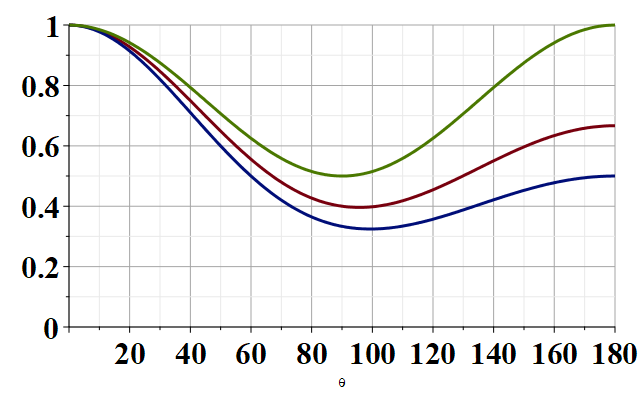 q
04/09/2025
PHY 712  Spring 2025 -- Lecture 31
36
[Speaker Notes: Plot of the changes to the Thompson cross section due to the Compton effect.]